Milada Horáková
Eva Nečasová
Základní informace
25. prosince 1901 – 27. června 1950 
právnička, politička, bojovnice za práva žen, oběť justiční vraždy během komunistických politických procesů 
boj za demokracii, práva žen a činnosti v různých občanských a politických organizacích
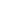 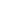 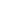 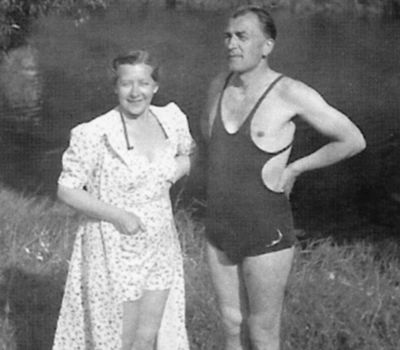 Mládí
z rodiny českého vlastence 
protirakouské postoje
3 sourozenci - spála
toužila studovat -) gymnázium -) růže -) dívčí lyceum
1921 maturita -) PrF -) 1926 promoce
ŽNR – Františka Plamínková
Bohuslav Horák – 1927 svatba
silně věřící
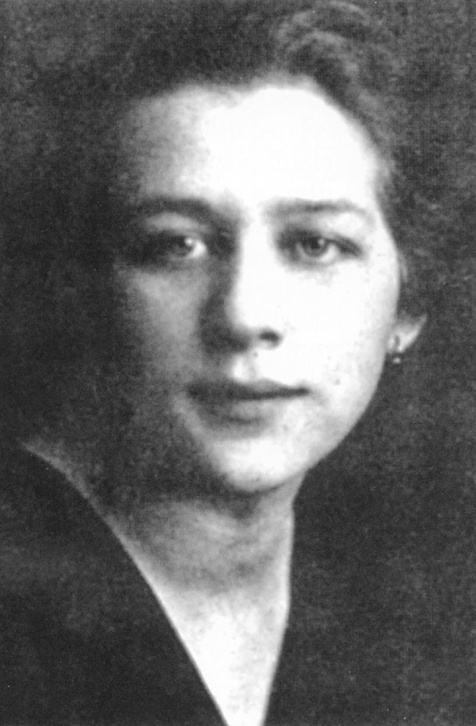 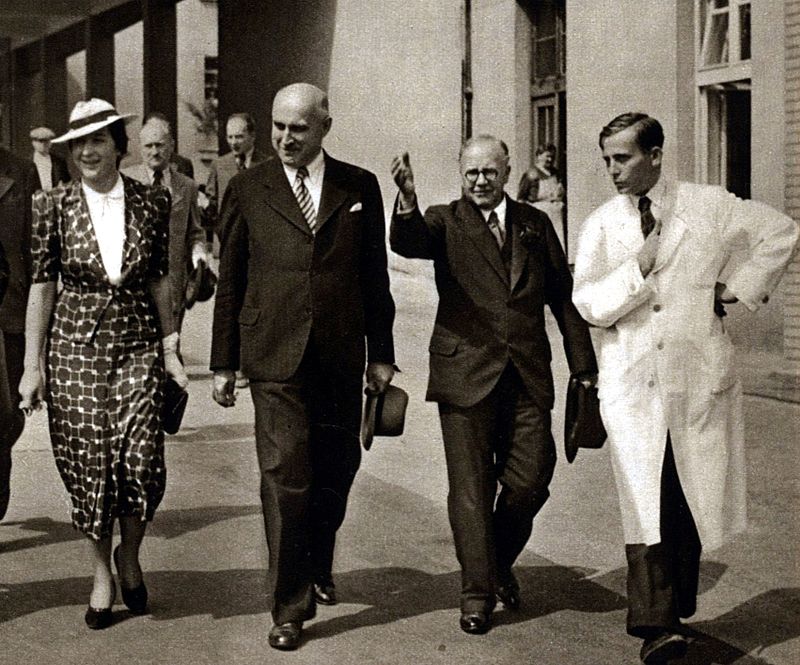 Profesní život
Ústřední sociální úřad
feministka
oddaná práci
její právnická erudice vysoce ceněna
1929 členkou národně-socialistické strany
setkání s T.G.Masarykem
po Mnichovu pomoc uprchlíkům
1939 Strana národní jednoty
nucena opustit zaměstnání
2. světová válka
protinacistický odpor, odboj
vytváří ženské kluby jako základnu pro další odbojové práce
1940 zatčeni gestapem
krabička s bonbony
tvrdé výslechy
1944 soud: Milada 8 let, Bohuslav 5 let
Poválečné období
Svaz osvobozených politických vězňů
Rada československých žen 
kandidatura do Prozatímního Národního shromáždění
kritika komunistů
únor 1948 poslední projev - varuje před nebezpečím diktatury jedné strany
10. března 1948 rezignuje na svůj poslanecký mandát
jedna z prvních, kdo poznal, že komunisté jen provádějí rozkazy z Moskvy
Veřejný nepřítel
září 1948 – fara ve Vinoři - schůzka několika představitelů předúnorových politických stran = „záškodnické spiknutí proti republice“.
27. září 1949 zatčena
31. května do 8. června 1950
hlava spiknutí
zinscenovaný proces, scénář
donucená přiznání, 
Horáková brání své ideály
propagandistická kampaň
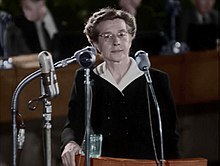 Záznam z procesu
https://www.youtube.com/watch?v=0cJZerPi4I0
Tresty
4 tresty smrti oběšením včetně Horákové
4 tresty doživotního vězení
5 trestů od dvaceti do dvaceti osmi let
odmítá žádat o milost
Albert Einstein
Jean-Paul Sartre
Winston Churchill
Eleanor Rooseveltová
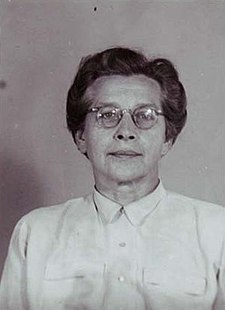 Poslední dny
11 dopisů, předány rodině o mnoho let později
poslední setkání s blízkými
27. června poprava
„Padám, padám, tento boj jsem prohrála, odcházím čestně. Miluji tuto zem, miluji tento lid, budujte mu blahobyt. Odcházím bez nenávisti k vám.“ 
poprava obzvlášť brutální
smrt po 14 minutách
tělo tajně zpopelněno
Přínos pro žáky
historie není černobílá
budují si kritické myšlení
„Za komunistů bylo líp.“ X „Milada Horáková by nesouhlasila, babi/dědo.“
zákon ve špatných rukou může své občany i poškodit
větší zájem o politickou situaci
Přínos pro mě
odvážná a zásadová žena
nezlomily ji ani nejtvrdší výslechy gestapa
pomáhala primárně ostatním
feministka
Zdroje
IVANOV, Miroslav. Milada Horáková: justiční vražda. 2. vydání. Praha: XYZ, 2018. ISBN 978-80-7505-983-3.
HORÁKOVÁ, Milada. Dopisy Milady Horákové: Pankrác 24.-27.6.1950. Praha: Lidové noviny, 1990. ISBN 80-7106-013-5.
https://www.lidovky.cz/lide/milada-horakova-proces-h.A150920_170104_ln_zahranici_ELE
https://cs.wikipedia.org/wiki/Milada_Hor%C3%A1kov%C3%A1#cite_ref-10
Děkuji za pozornost